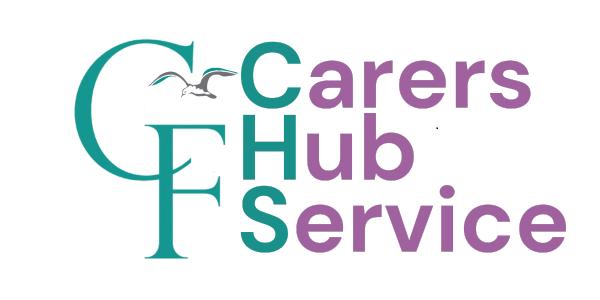 Carers hub Service provision for unpaid carers
Provides a bespoke service to unpaid carers within Nottingham City and Nottinghamshire County, the following services are offered:
Undertake an assessment of carers needs (statutory on behalf of Nottingham City)
Over the phone, online chat, e-mail and face to face support
Home visits
Carers groups within both City and County with an option of online groups (with guest speakers attending)
Identify local community wellbeing opportunities for Carers
Connecting to other services, making referrals and support to attend groups etc.
Support in accessing respite for the cared for person
Carers hub Service provision for unpaid carers
Information, advice and support re caring roles and condition specific including access to relevant training to support their caring role
Supporting carers with future and emergency planning
Supporting carers after their caring role has ended or changed
Advocating for carers who feel they don’t have a voice 
Offer bespoke training to carers from 18 plus  (currently offering 30 free online safeguarding training packages for carers, including level 3 advocacy courses)
Specific support for young adult carers including groups, access to education, employment and training opportunities
Carers Hub contact information
Call us on: 0808 802 1777
Email: carershubinfo@carersfederation.co.uk
WhatsApp or Text: 07814678460
Chatbox: Available on our website carershub.carersfederation.co.uk 
Office hours: 9am-5pm Monday to Friday.
Address: Carers Hub Service, Carers Federation Christopher Cargill House, 21-23 Pelham Road  Nottingham, NG5 1AP
Facebook- search Carers Federation
X( formerly twitter)- @carersfednews
LinkedIn- Carers Federation